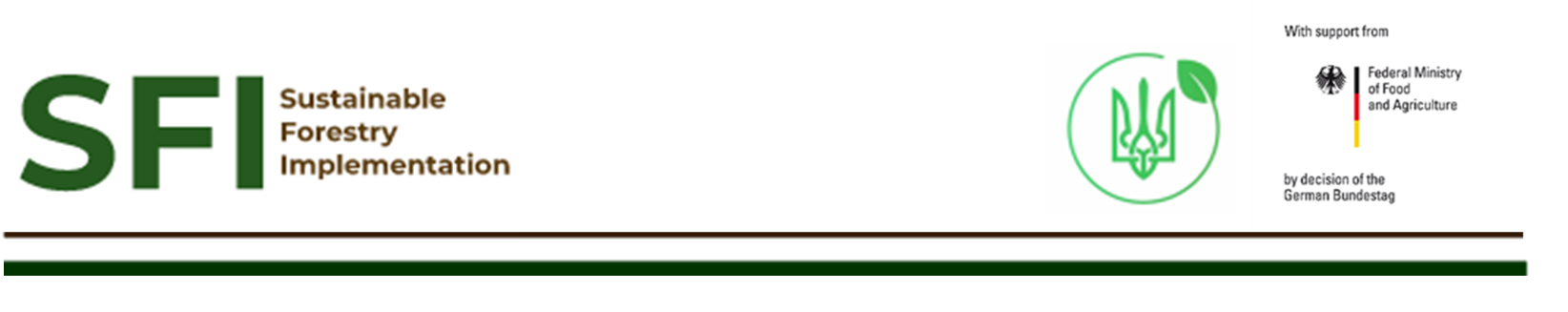 Сприяння плануванню та впровадженню багатофункціонального сталого ведення лісового господарства в Україні
 Нова фаза проєкту SFI W-UKR 24-01
Симан Юрк, операційний бекстопер проєкту SFI, IAK Agrar Consulting
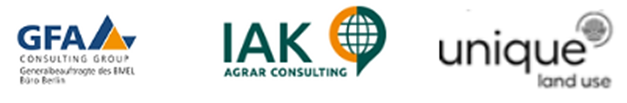 Круглий стіл «Проєкт SFІ: результати та перспективи», 05.12.2024, Київ-Берлін
Нова фаза проєкту SFI W-UKR 24-01
Спільна заява про наміри щодо співпраці (2018, BMEL / Міністерство аграрної політики та продовольства України)  
Опис проєкту SFI в тендері від GFA та пропозиція від Консорціуму 
Тривалість: жовтень 2024 – вересень 2027  
Бюджет:  1.200.000 євро брутто / 3 роки
Структура органів влади з німецького боку: 
BMEL > GFA > Консорціум (IAK-unique) > проєкт SFI  
Українські партнерські організації
Міністерство захисту довкілля та природних ресурсів  (Mіндовкілля)
Комітет Верховної Ради України з питань екологічної політики та природокористування
Державне агенство лісових ресурсів (Держлісагенство)
Українське державне проектне лісовпорядне виробниче об’єднання (Укрдержліспроект)
Центр національної інвентаризації лісів (ЦНІЛ)
Державне підприємство Ліси України (ДП Ліси України)
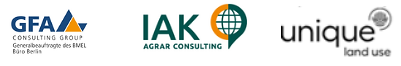 2
[Speaker Notes: See Text of ToR for Kyrylyuk]
Завдання проєкту
Мета розвитку: 
Створити рамкові політичні умови для сталого управління лісами, узгоджені з вимогами політики ЄС.

Завдання проєкту: 
Державне управління лісами посилюється шляхом удосконалення лісової політики та процедур управління на основі достовірної інформації про ліси.
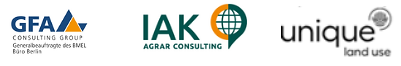 [Speaker Notes: The SFI Project is designed as a technical support project and shall: 
Provide advisory services to the MEPR and the SFRA to improve the political and legal framework for the implementation of multi-functional forest management considering EU-requirements, 
Support the collection and analysis of forest information for reliable decisions on the political and management level, and 
Support to the newly created State-Forest Enterprise “Forest of Ukraine”, towards the implementation of multi-functional sustainable state forest management]
Очікувані результати (1/3)
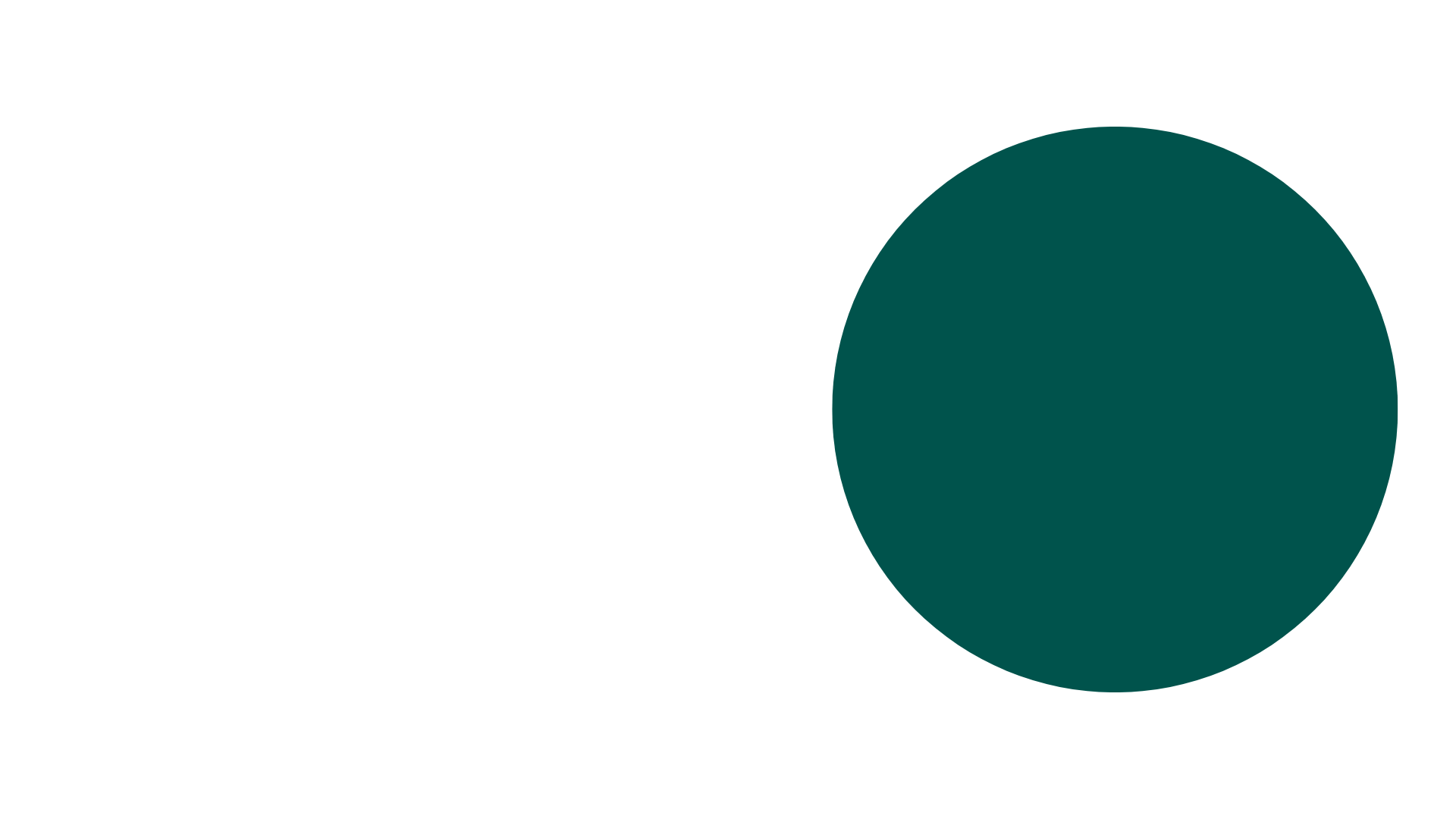 Результат 1: 
Національна лісова політика та стратегії розвитку лісового господарства вдосконалені та приведені у відповідність до вимог ЄС з урахуванням проаналізованих наборів даних НІЛ
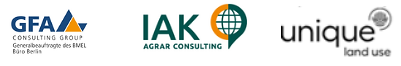 [Speaker Notes: Define policy priorities consistent with the implementation plan of the Ukrainian Forest Strategy 2035
Elaborate studies incl. results of NFI are endorsed by the FPAG 
Contribute to improvement of legislative framework for priority areas of the Ukrainian forestry strategy 2020 to 2035 with official submission by MEPR to the parliament


Indicator 1.1
Identification of Priorities, 		NSTE, 10
Comment Priorities, 		ISTE, 15
Round Table, 			CTA/NPC
 
Indicator 1.2
Timber Supply Outlook Study (TSOS), 	ISTE, 40
Review of TSOS, 		NSTE, 10
Round Table, 			CTA/NPC
 
Study on Close to Nature Forestry  (CtN), 	NSTE, 25
Commenting the study on CtN, 	ISTE, 30
Round Table, 			CTA/NPC
 
Study on NFI for Forest Management Planning, NSTE, 25
Commenting the study on NFI for FMP, 	ISTE, 25
Round Table, 			CTA/NPC
 
Indicator 1.1
Summary Recommendations on sustainable, multifunctional forestry in Ukraine, ISTE, 20
Round table with MEPR and the responsible Committees of VR; CTA/NPC]
Очікувані результати (2/3)
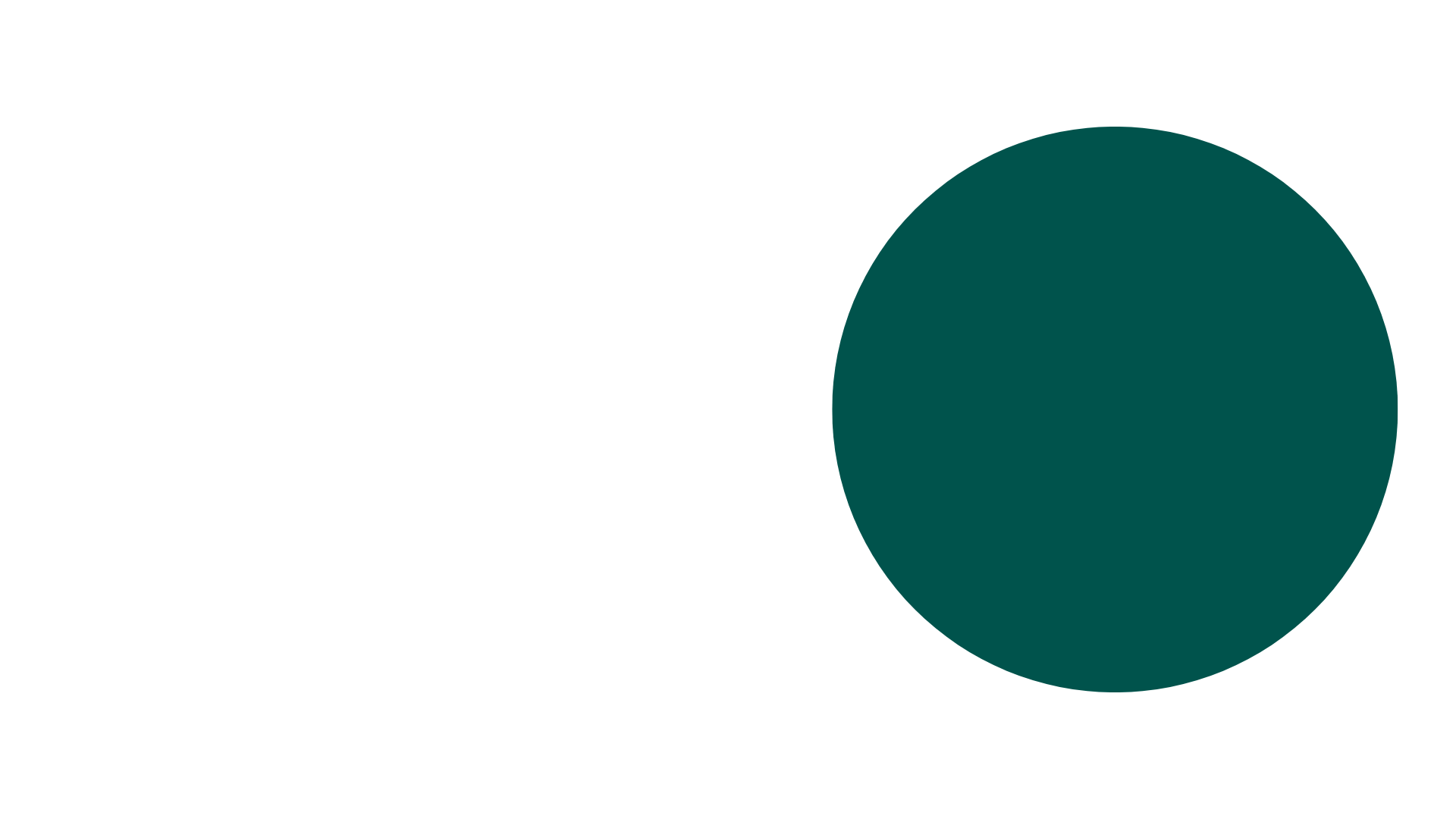 Результат 2: 
Укрдержліспроект посилений для забезпечення належного аналізу даних НІЛ та впровадження на місцях, а також покращення управління лісовим господарством
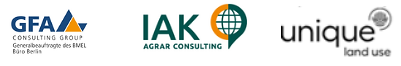 [Speaker Notes: Identify organizational development and training needs of SFMPA (“Ukrderzhlisproekt”);  
SFMPA will approve organizational and capacity development plan
Train staff of the CNFI and SFMPA in improved FMP techniques
Support to develop an example of an improved forest management plan (considering close-to-nature forest concept and the requirements of international certification standards (FSC/PEFC)


Indicator 2.1				
Needs assessment an FMP development and training plan, 	NSTE, 35
				ISTE, 10
Indicator 2.2				
Implementing an e-training course, 		NSTE, 90

Indicator 2.3				
Development of the e-training course, 		ISTE, 15
				NSTE, 15]
Очікувані результати (3/3)
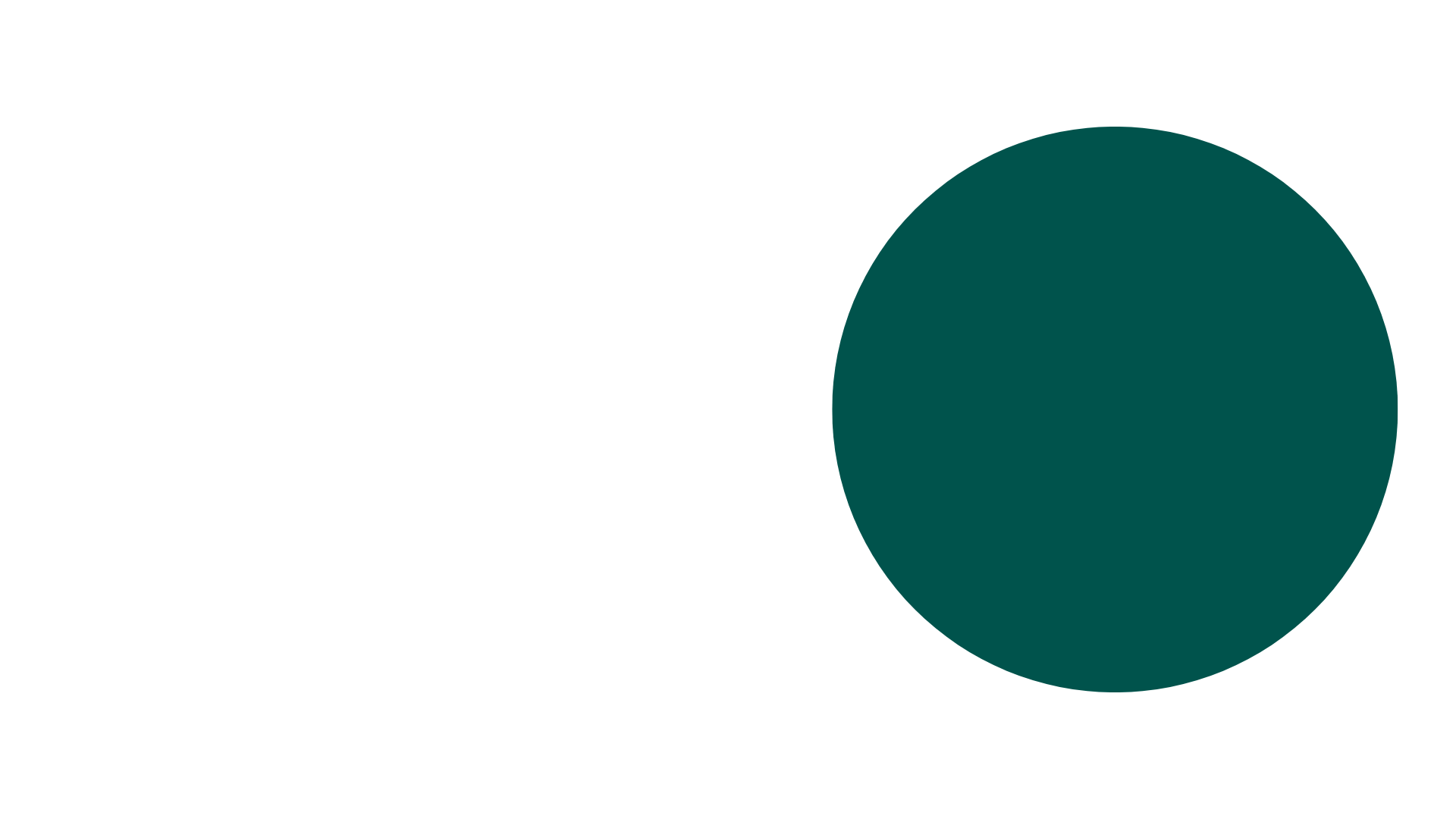 Результат 3: 
Організаційна структура та процедури лісоуправління державного підприємства «Ліси України» розроблені з метою сприяння багатофункціональному сталому управлінню лісами
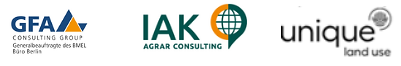 [Speaker Notes: Integrate development needs (incl. target organigram and capacity building plan) of the State Forest Enterprises in respective development plans
Consult and train staff of SE FoU in at least five priority issues of forest management and monitoring
Forest practitioners of SE FoU confirm their capability to apply learned knowledge 

Indicator 3.1				
	Analysis of development needs of SE FoU	NSTE	15
	Analysis of admin requirements	NSTE	15
	Comments based on EU requirements	ISTE	25
	Round table	CTA/NPC	

Indicator 3.2				
	Training program for FoU		NSTE	10
	Training program for FoU		ISTE	10
	Round table	CTA/NPC	
	Implementation of a e- Training course	NSTE	50

Indicator 3.3				
	Implementation of training for SE FoU	NSTE	75
	Supported by a ISTE		ISTE	30

Closing Workshop			CTA/NPC]
Дорадча група з питань лісової політики
В рамках поточної фази проєкту SFI (жовтень 2024 р. - вересень 2027 р.) необхідно продовжити діяльність колишньої робочої групи з впровадження ДЗЗ (щотижнева зустріч технічних експертів)
Формалізувати цю групу як так звану «Дорадчу групу з питань лісової політики (ДГЛП)»
Завдання: Моніторинг реалізації проєкту, надання неформальних експертних консультацій щодо планування заходів проєкту SFI та оцінка і, відповідно, коригування результатів проєкту перед публікацією. 
Члени: технічні експерти (поіменно) партнерських організацій відповідно до їх компетенції 
Oрганізаційні питання: зустрічі онлайн, кожну другу неділю, максимум на одну годину, з синхронним перекладом німецька – українська
Перше засідання відбулося 28.11.2024
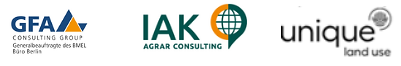 7
Операційний план роботи 2024
Заходи проєкту на 2024
Визначення пріоритетів щодо консультацій з питань лісової політики
Оцінка потреб та розробка плану розвитку лісовпорядкування і тренінгів
Аналіз потреб розвитку ДП Ліси України
Оновлення та рецензування веб-сайтів НІЛ та SFI
Оновлення ДЗЗ-Інвентаризації щодо користувачів/ захисту даних
Початкова фаза (звіт про результати проєкту)
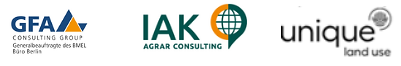 8
Плани та потреби 2025
Заплановано на середину січня 2025: 
Початковий звіт та початковий семінар
Координаційна зустріч німецьких партнерів у сфері лісового господарства в Україні
Засідання Керівної групи проєкту

Необхідна підтримка з боку українських партнерів:
Надання інформації та даних для аналітичної роботи проєкту SFI  
Координація міжнародної донорської/проєктної діяльності з боку Міндовкілля
Коментарі до проєкту «Декларації про наміри» (BMEL - Міндовкілля)
Коментарі до проєкту «Угоди про реалізацію» (Консорціум IAK/unique - SFRA)
Сприяння у реєстрації проєкту SFI
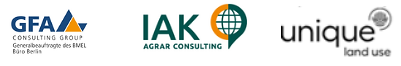 9